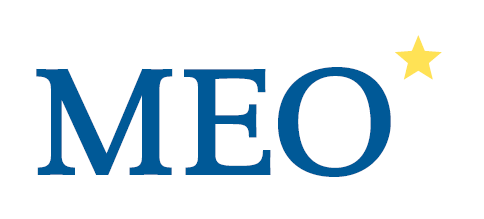 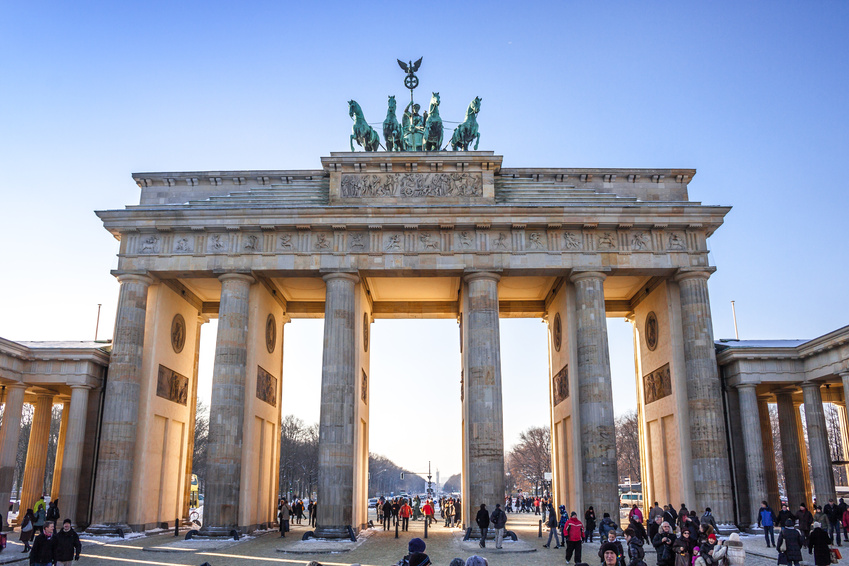 „Open this gate.[..]Tear down this wall.“European Court of JusticeSuperleagueGame Changer
Munich 2024, Mark-E. Orth
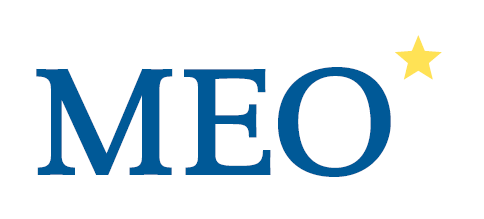 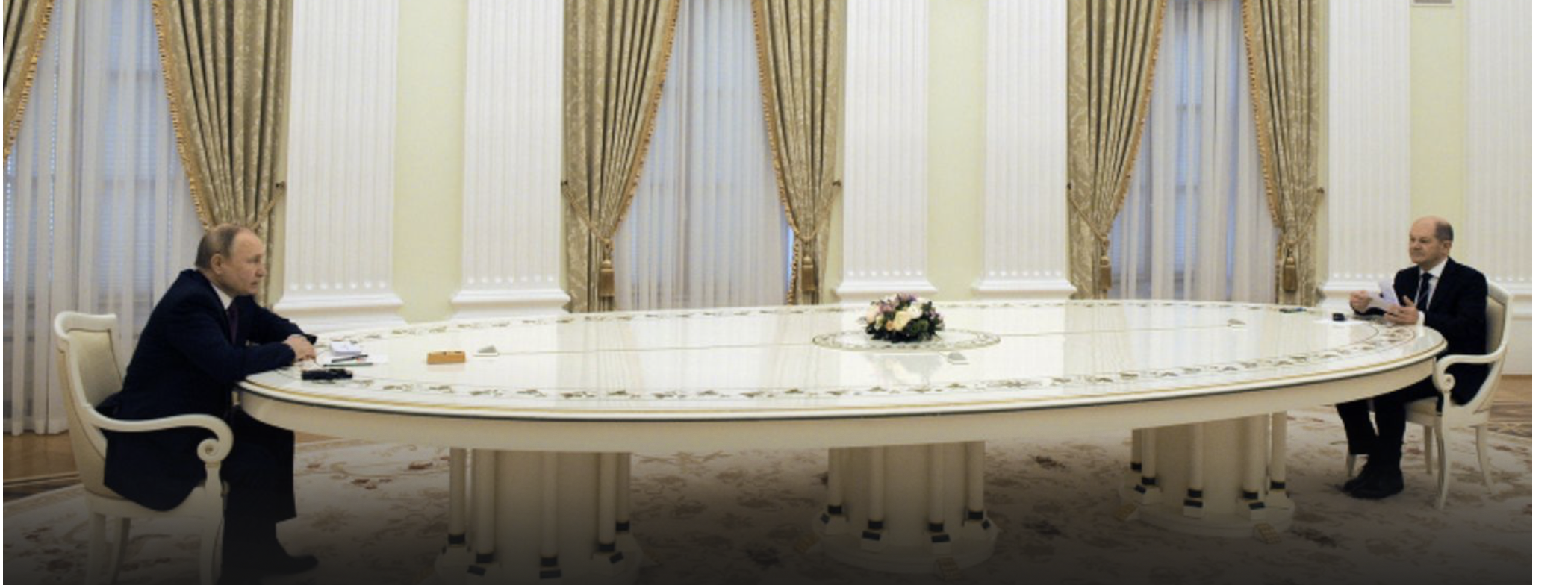 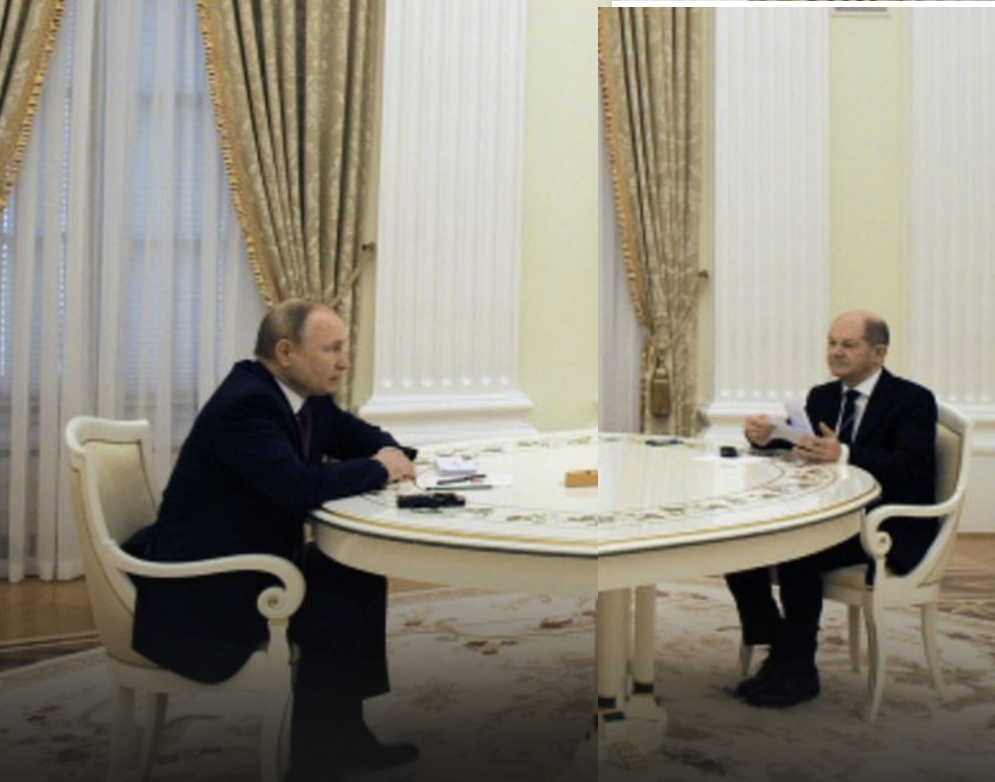 European Competition law applied
by ECJ in Superleague
2
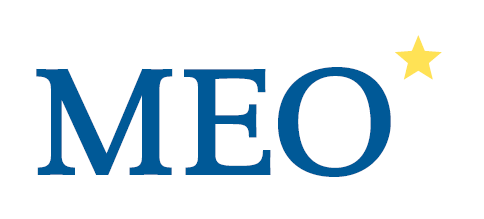 European Super League Project (adaption in time)

Guided by the principle of self government
12 clubs as founders (Spain, Italy, England)
Semi closed league (later abandoned)
Projected recognition by UEFA and FIFA
Substantial loan to ensure viability and trust with clubs
More exciting games, more money for the clubs and more solidarity payments
3
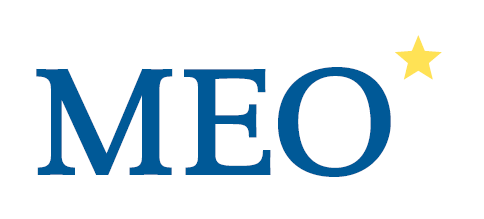 European Superleague two main obstacles

UEFA Statute Art. 49 (1): 
(1) UEFA shall have the sole jurisdiction to organise [..] international competitions in Europe in [..]
(3)   International matches, competitions or tournaments which are not organised by UEFA [..] shall require the prior approval of FIFA and/or UEFA and/or the relevant Member Associations [..]

FIFA Statute Art. 67(1) and 68 (1): 
FIFA, its member associations and the confederations are the original owners of all of the rights emanating from competitions[..]
4
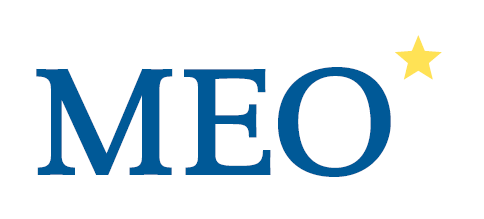 European Super League Court procedure (ongoing)

20.04.21	Interim injunction juzgado mercantil Madrid
13.05.21	preliminary question to European Court of Justice (ECJ)
21.12.23	ECJ judgement
13.05.24	juzgado mercantil Madrid using the ECJ answers
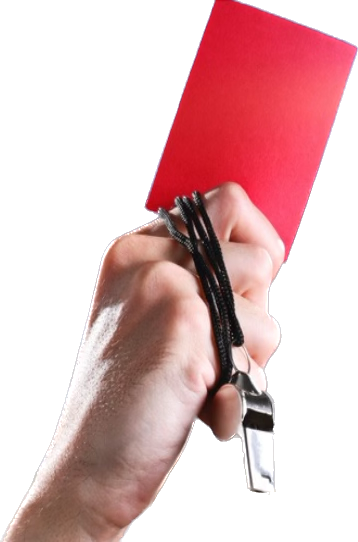 5
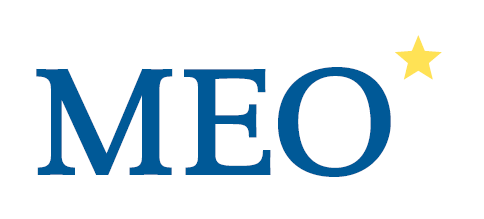 European Superleague ECJ judgement (I)


Sanctions for clubs and players for participating in non-prior approved games  dependent on 
Detailed procedural rules
Exhaustive list of substantive criteria,
Which are transparent, objective and non discriminatory
6
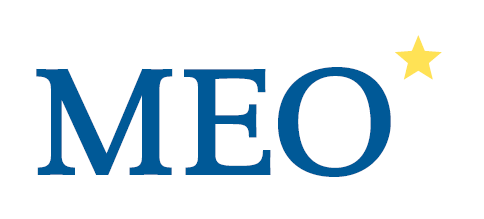 European Superleague ECJ judgement (II)


Joint selling of club media rights is contrary to European competition law
Efficiences to be proven by UEFA and FIFA (until now: (-))
7
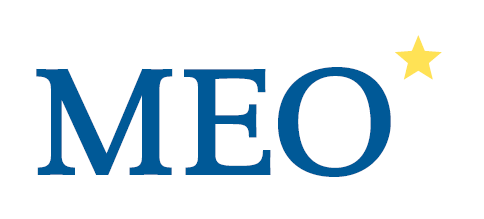 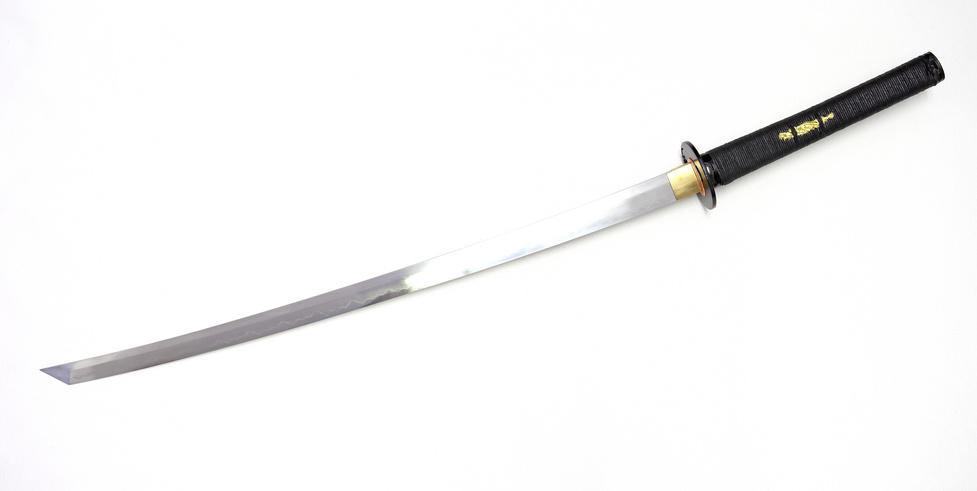 UEFA reaction amendments to CL
(project Gandalf MPI 98‘)
More highlevel games guaranteed for clubs
More money for the clubs
Improved competition
Not reaching the numbers promised by MPI
8
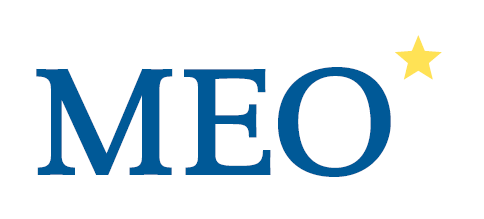 European Superleague Quo vadis ?
Damage claims						Proceed
9
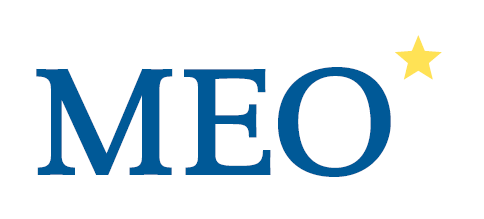 Comparable developments and further consequences

German wrestling league
German motorsport Rallye (damages paid)
Bundesliga joint selling of media rights
DSV v. FIS  (LG Munich)
Diarra
Complaint and court procedure FIFA match calendar
10
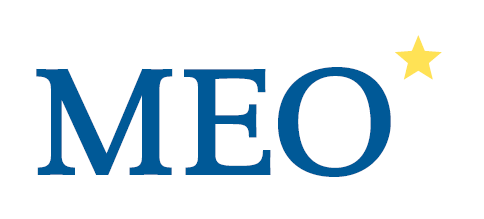 Consequence of your 10.000 USD olympic

 Player remuneration ?
11
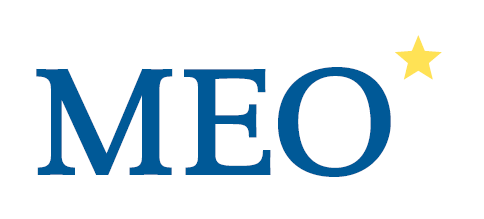 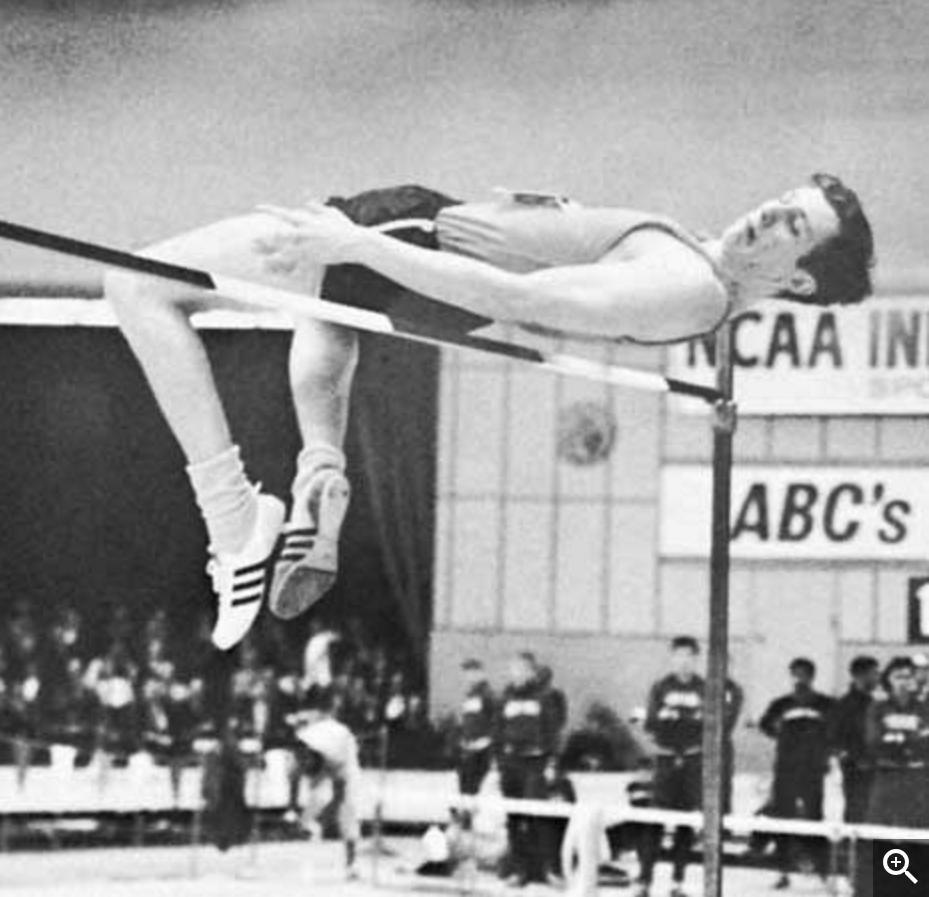 If you want to jump higher, change your technique
Thank you for your attention
13